O ensino da leitura: dos problemas às soluções
Aula 3/15
Claudia Riolfi
Objetivos
A partir da discussão de resultados de pesquisa, refletir a respeito das potenciais dificuldades em leitura de alunos de escolas fundamentais
A partir de exemplo, começar a refletir a respeito de como se monta uma sequência didática para o ensino da Língua Portuguesa
Parte 1
Uma pesquisa em andamento: a compreensão dos elementos de retomada
O que implica trabalhar referenciação em sala de aula?
Recomendação: SANTOS, L. W.; CUBA RICHE, R.; TEIXEIRA, C. de S. Análise e produção de textos. São Paulo: Contexto, 2012. 

Significa formar leitores e produtores críticos e envolvidos com a importância sociocognitiva e histórica das estratégias textual-discursivas. 

Implica articular leitura, análise linguística e produção textual 

“Para compreender um texto, é necessário relacionar os elementos de retomada à construção de seu sentido” (p. 20).
Quinto ano
Referências dos excertos
Texto 1:
PRANDI, Reginaldo. Contos e Lendas Afro-Brasileiros: A Criação do Mundo. São Paulo: Companhia das Letras, 2007

Texto 2:
SILVA, Alberto da Costa. A enxada e a lança: a África antes dos portugueses, de autoria de Silva. Rio de Janeiro: Nova Fronteira, 1996
Quinto ano – texto base 1
1. Sinonimia
Na linha 1, está escrita a expressão “carga humana” para descrever o que estava dentro do navio negreiro. Algumas alterações gramaticais foram feitas nesta frase. Complete-a com uma palavra ou expressão que tenha o mesmo sentido, sem perder o original. 
  
R: Os ______________________foram desembarcados na cidade de Salvador.
Questão 1
Tendências
Exemplos
Acertou a questão: Escravos

Transcreveu uma palavra ou expressão aleatória que não pode ser um referente: navios negreiros

Copiou ou parafraseou fragmentos aleatórios do texto: Brasil e sua carga
O mapa a seguir apresenta rotas de navios negreiros. Releia o excerto e passe um traço sobre a única rota que pode ter sido usada pela embarcação nele mencionada.
2. Relacionar texto e imagem
Tendências
Questão 2
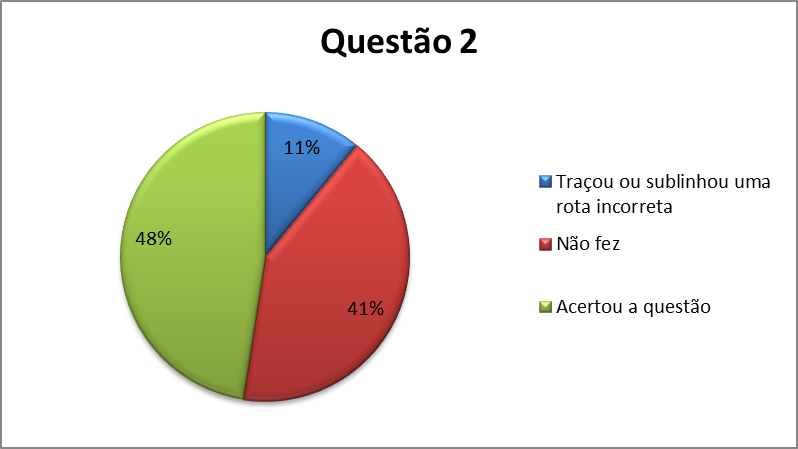 Exemplos
Resposta correta: De Guiné para Bahia

Traçou ou sublinhou uma rota incorreta: Sublinhou Bantus
3. Inferência
Complete a frase com o número que representa aproximadamente a quantidade de dias que a viagem durou: 
R: O navio negreiro demorou em torno de _________________dias para atravessar o oceano.
Questão 3
Exemplos:
Respostas corretas: 40 dias

Respostas parcialmente corretas: 32 dias

Respostas incorretas: 11 dias
4. Progressão temporal
Marque um “X” no que aconteceu primeiro na linha do tempo: 
  
(    ) Os prisioneiros se alimentaram   (     ) Os prisioneiros se lavaram
Questão 4
Exemplos:
Respostas corretas: Os prisioneiros se lavaram 

Respostas incorretas: Os prisioneiros se alimentaram
Quinto ano – texto base 2
5. Tempos verbais
linhas 4 a 10, a maioria dos verbos está conjugada do mesmo modo. Observe: 
Olurum, o Deus supremo, lançou - pela qual fez descer Odudua – Odudua derramou – colocou a palmeira e a ave
  Relendo o texto, você pensa que esta escolha do modo de escrever indica que: 
(    ) O texto narra episódios que, provavelmente, ainda vão acontecer 
(    ) O texto narra episódios que já aconteceram no passado 
(    )O texto narra episódios que, certamente, ocorrerão no futuro
Questão 5
Exemplos
Respostas corretas: O texto narra episódios que já aconteceram no passado 

Respostas incorretas: O texto narra episódios, que provavelmente, ainda vão acontecer; O texto narra episódios que, certamente, ocorrerão no fundo
Na linha 7 do texto, está afirmado que Odudua colocou na terra “a palmeira e a ave”. Qual ave ele colocou?
6. Referenciação catafórica
Questão 6
Exemplos:
Resposta correta: Odudua colocou na terra uma galinha

Transcreveu uma palavra ou expressão aleatória que não pode ser um referente: Palmeira

Copiou ou parafraseou fragmentos aleatórios do texto: sobre a água a terra e nela colocou a palmeira e a ave
7. Referenciação anafórica
Na linha 3 do texto está escrito que a cultura Iorubá influenciou outras culturas que aqui estavam. Qual o país que foi influenciado por essa cultura?
Questão 7
Exemplos
Resposta correta: Brasil

Retomou outro referente possível: África

Transcreveu uma palavra aleatória que não pode ser um referente: Odudua

Copiou ou parafraseou fragmentos aleatórios do texto: Olurum, o Deus supremo, lançou
8. Referenciação pronominal
Na linha 8, está afirmado que a galinha espalhou alguma coisa. Está escrito “espalhá-lo”. O que ela espalhou?
Questão 8
Exemplos
Resposta correta: O solo

Retomou outro referente possível: A terra

Transcreveu uma palavra aleatória que não pode ser um referente: Palmeira

Copiou ou parafraseou fragmentos aleatórios do texto: Aumentando cada vez mais a extensão da terra
9. Retomada parafrástica do texto fonte
O excerto que você acaba de ler narra a criação do mundo (Ifê) na tradição Iorubá. Explique, com suas palavras, a influência da galinha neste processo.
Questão 9
Faixas de acerto
Questão 9 – Retomada parafrástica
Faixas de acerto
Questão 9 – Retomada parafrástica
Nono ano
Nono ano texto base
Referência
Excerto retirado do livro Um estudo em vermelho, de Sir Arthur Conan Doyle (Tradução: Ligia Cademartori. São Paulo: FTD, 2006, p. 37-38)
Localização de informações no texto
1. Releia o texto e, com base nas explicações de Sherlock a respeito de como fez para descobrir que o desconhecido era um sargento, complete a tabela a seguir:
Exemplos:
Respostas corretas

Postura


Mão
Respostas incorretas

Onde deveria estar “postura” colocou “sargento reformado da marinha”

Onde deveria estar “mão” colocou “cabeça”
2. Referência anafórica de “tudo isso”
No fim de sua explicação, Sherlock afirmou que: "A soma de tudo isso me levou a dizer que ele tinha sido um sargento". A que se referem as palavras destacadas "tudo isso"?
Questão 2
Exemplos:
Resposta correta: Refere-se as caracteristicas de homem

Resposta parcialmente correta: Todas as informações

Resposta incorreta: Ele já fez varias coisas na marinha
3. Interpretação de conectores interfrásticos.
Nas linhas 12 e 13, você encontra as palavras "além disso", usadas na frase "Além disso, ele tinha postura militar". Marque um "X" na expressão que poderia ser usada para substituí-la, sem mudar o sentido original.
(   ) Mas   (   ) Entretanto   (   ) Além de que   (   ) Depois disso
Questão 3
Exemplos
Resposta correta: Além de que

Resposta incorreta: Mas, entretanto e depois disso
4. Retomada parafrástica do texto fonte
Explique com suas próprias palavras como Sherlock fez para descobrir que um homem desconhecido era um sargento.
Questão 4
Exemplos
Resposta correta
ele analisou o homem começando pela grande ancora tatuada no dorso de sua mão, em seguida sua postura, e por fim sua barba que foi feita estilo suiça. Juntando todas essas caracteristicas, Sherlock chegou a conclusão que ele já tinha sidu um sargento.
Resposta parcialmente correta
mesmo o homem estando do outro lado da rua, pode ver uma grande âncora azul tatuda no dorso de sua mão. Além disso, ele tinha postura militar e usava suíças à da marinha
Resposta incorreta
Ele descobriu, sendo grosseiro, e assim foi com que percebesse, que ele era militar, da marina.
#Bônus
Ele avaliou o corpal, percebeu os traços e os comparam com tracos de marinheiro, então chegou a tal conclusão. #cienciadadeduçãoeTOP
Parte 2
Um exemplo de sequência didática na surpresa
Como escolher o paradidático?
Dos “parâmetros”, evitar:

Tema teen
Moral da história
Tentativa civilizatória
Suposta facilidade lexical e/ou sintática
Edições escolares
Como trabalhar a leitura?
O pulo do gato:

De: O que o livro diz?

Para: Como o livro diz o que ele diz?
“O professor não é, aqui, mais do que uma casamenteira. Quando é chegada a hora, é bom que ele saia de cena na ponta dos pés.”

Daniel PENNAC, em Como Um Romance.
Referência do 6º ao 9º ano
São Paulo (Cidade) Secretaria Municipal. Diretoria de Orientação Técnica. Referencial de expectativas para o desenvolvimento da competência leitora e escritora no ciclo II do ensino fundamental. São Paulo: SME/DOT, 2006.
A leitura é trabalhada no esquema “antes”, “durante” e “depois” do contato do aluno com o texto integral
Antes do contato com o texto integral
• Levantamento do conhecimento prévio sobre o assunto.
• Expectativas em função do suporte.
• Expectativas em função dos textos da capa, quarta-capa, orelha etc.
• Expectativas em função da formatação do gênero (divisão em colunas, segmentação do texto...).
• Expectativas em função do autor ou instituição responsável pela publicação.
• Antecipação do tema ou ideia principal a partir dos elementos paratextuais, como título, subtítulos, epígrafes, prefácios, sumários.
• Antecipação do tema ou ideia principal a partir do exame de imagens ou de saliências gráficas.
• Explicitação das expectativas de leitura a partir da análise dos índices anteriores.
• Definição dos objetivos da leitura.
Durante o contato com o texto integral
• Confirmação ou retificação das antecipações ou expectativas de sentido criadas antes ou durante a leitura.
• Localização ou construção do tema ou da ideia principal.
• Esclarecimento de palavras desconhecidas a partir de inferência ou consulta a dicionário.
• Identificação de palavras-chave para a determinação dos conceitos veiculados.
• Busca de informações complementares em textos de apoio subordinados ao texto principal ou por meio de consulta a enciclopédias, Internet e outras fontes.
• Identificação das pistas linguísticas responsáveis pela continuidade temática ou pela progressão temática.
• Utilização das pistas linguísticas para compreender a hierarquização das proposições, sintetizando o conteúdo do texto.
• Construção do sentido global do texto.
• Identificação das pistas linguísticas responsáveis por introduzir no texto a posição do autor.
• Identificação do leitor-virtual a partir das pistas linguísticas.
• Identificar referências a outros textos, buscando informações adicionais se necessário.
Após o contato com o texto integral
• Construção da síntese semântica do texto.
• Troca de impressões a respeito dos textos lidos, fornecendo indicações para sustentação de sua leitura e acolhendo outras posições.
• Utilização, em função da finalidade da leitura, do registro escrito para melhor compreensão.
• Avaliação crítica do texto.
Um exemplo de sequência didática com o único livro possível
Calulo, Cuanza Sul, Angola
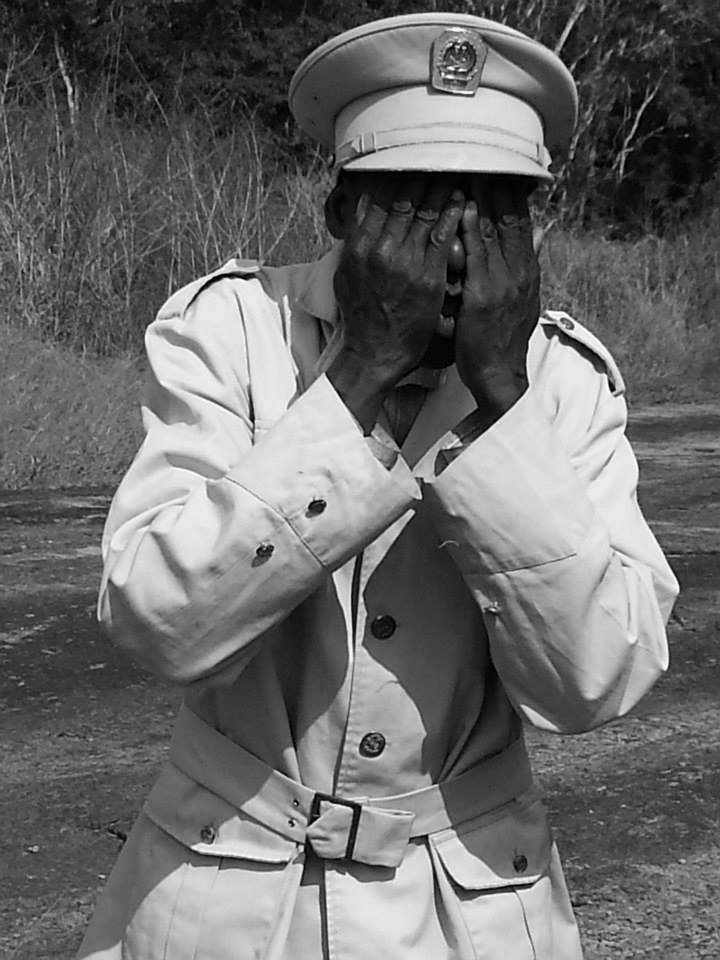 Depois de guerras, quase não havia professores vivos
A direção pediu ajuda. Como?
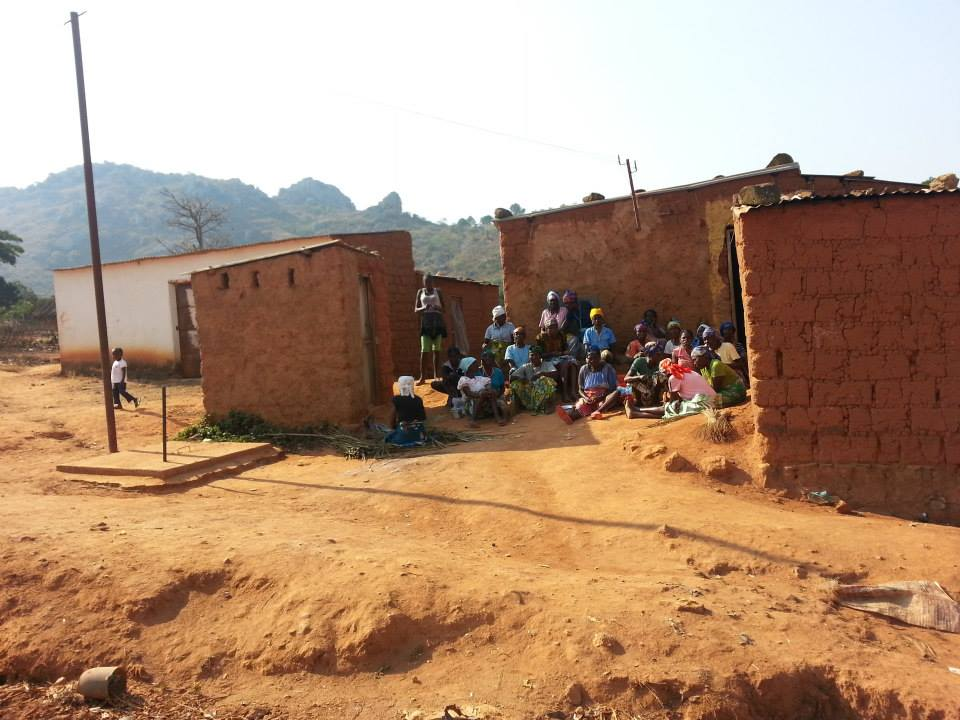 O material
O menino do dedo verde
Um ano letivo, 4 bimestres
Cada bimestre, 8 semanas
Estrutura do livro: 20 capítulos, distribuídos ao longo de 97 páginas
Como colocar o livro no tempo?
Capítulos 1 a 6: Descrição do protagonista e de suas circunstâncias
Capítulos  7 a 12: Narração das ações que desembocarão no conflito principal
Capítulos 13 a 16: Conflito principal 
Capítulos 17: Clímax
Capítulos 18 a 20: Desfecho
O enredo enreda, melhor dividir a estrutura em blocos (passo 1)
Como utilizar oito semanas (16 aulas) para trabalhar o livro? 
No caso, ficou planejado assim: 

Antes: Semana 1, 2 aulas
Durante: Semanas 2 a 7, 12 aulas
Depois: Semana 8, 2 aulas
Passo 2: Decisões temporais
Passo 3:
Antecipação das principais dificuldades
SEMANA DA JARDINAGEM
Trabalhar com a metáfora do título, a partir de outras. Ex: 
O menino do pé frio
O menino do nariz comprido
Fazer um passeio pela escola, localizando todas as plantas que existem. Desenhá-las e escrever seus nomes
Estudar os ciclos de crescimento de pelo menos cinco destas plantas. Como semeia? Qual a rega? Quanto tempo leva para florar? De quanto em quanto tempo há floração?
Fazer um trabalho artístico com flores e folhas secas coletadas pela escola. Discutir os melhores modos de composição. Aproximar os alunos da noção de beleza.
Atividade “Confecção de álbum de flores”. O professor seleciona os nomes das principais plantas presentes no livro e os alunos localizam imagens. Ex: Begônias – Jasmins – Lírios - Mimosas  - Palmeiras - Rosa-chá
Semana 1 – Objetivo: Facilitar a aproximação do aluno da obra, criando a vontade de ler
Depreender do texto:

Quem são os personagens;
Suas características;
As diferenças do protagonista com relação às outras pessoas;
O espaço onde se passa a narrativa; e
O chave de leitura para a metáfora presente no título do livro.
Semana 2 – Objetivo: Trabalhar com os principais elementos da estrutura da narrativa
Exemplo de exercício inicial. Ligue as colunas:
Sr. Trovões

Ginástico

Carolo

Dona Mamãe

Sr. Papai

Jardineiro Bigode

João Batista
Menino que veio a terra com uma missão determinada

Homem da ordem, de temperamento explosivo

Velho macambúzio, de pouca conversa

Pônei de Tistu

Homem de cabelos negros fixados com brilhantina

Mulher loura e leve, de pele macia

Criado dedicado que costumava polir a escada
Exemplo de exercício aprofundado.
Leia:
“Bigode era o senhor daquele recinto. Quando Dona Mamãe, aos domingos, trazia as amigas para ver a estufa, ele postava-se à porta, de avental novo, tão amável e falante quanto um cabo de enxada” (p. 27)
Considerando a comparação entre o jardineiro e um cabo de enxada, discuta:
Será que, em Mirapólvora, as enxadas, eram mágicas?
Em caso contrário, que efeito esta comparação traz ao texto?
Esta comparação parece ser acidental ou é condizente com o caráter do personagem? Justifique.
Passo 4:
Reconstrução do enredo
Semana 3 – Objetivo: Depreender do texto a sequência de eventos que leva Tistu a amadurecer
Vertical
Horizontal
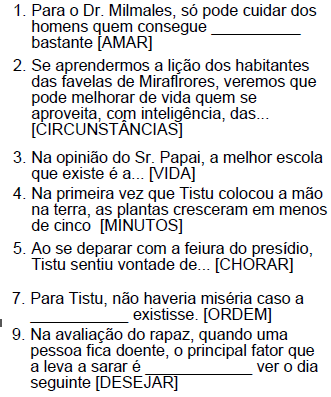 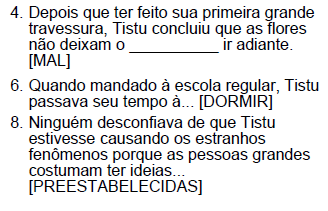 Sugestão de respostas:
Semana 4- Objetivo: Compreender a tragédia em três atos que compõem o conflito
A) Após Tistu ter confessado que foi ele quem causou todos os distúrbios de Miraflores, as pessoas ficaram incrédulas. Localize, no capítulo 17, quem...
Estacou em um canto do salão? _________________________
Estacou no outro canto do salão? ________________________
Continuou a brincar de estátua?_________________________
Ficou escarlate? _____________________________________
Ficou branco? _______________________________________
Permaneceu com o rosto intacto? _______________________

B) Se você fosse escolher uma (e apenas uma) palavra em torno da qual o capítulo se organizou, ela seria:
(    ) Guerra    (     ) Desonra   (      ) Sabotagem    (      ) Coragem. 
Justifique sua escolha, levando em conta a descrição dos personagens.
Semana 5 – Objetivo: Compreender o que acontece com os adultos quando veem tombar suas ideias preestabelecidas.
O capítulo 20 deixa a narrativa terminar de modo relativamente aberto. Discutir com os alunos, sempre apoiado no texto, as seguintes hipóteses:
Tistu suicidou-se
Tistu morreu e foi levado aos céus
Tistu era, literalmente, um anjo que visitou a terra
Semana 6: Objetivo – Discussão do desfecho da narrativa
Passo 5:
Insistência na forma de expressão
Semana 7: Objetivo – Aprofundamento da exploração do capricho estético de Maurice Druon.
Seus alunos já entenderam o enredo. É hora de retomar, mais especificamente, partes do texto cujo apuro estético tenha se salientado. Exemplos: Pedir para completar a tabela. Será que você encontrou....
Passo 6:
Avaliando os resultados
Em várias linguagens (música, poesia, dança, pintura, escultura, colagem, desenho, prosa, fotografia etc.) organizar os alunos para fazer trabalhos inspirados nas temáticas de Maurice Druon:
CRIMINALIDADE
CAPITALISMO SELVAGEM
DOENÇA
EDUCAÇÃO REPRESSORA
FUTILIDADE
GUERRA
MIGRAÇÃO
MISÉRIA
MORTE
SISTEMA PENAL
Semana 8: Objetivo: Compartilhar as construções metafóricas feitas por seus alunos